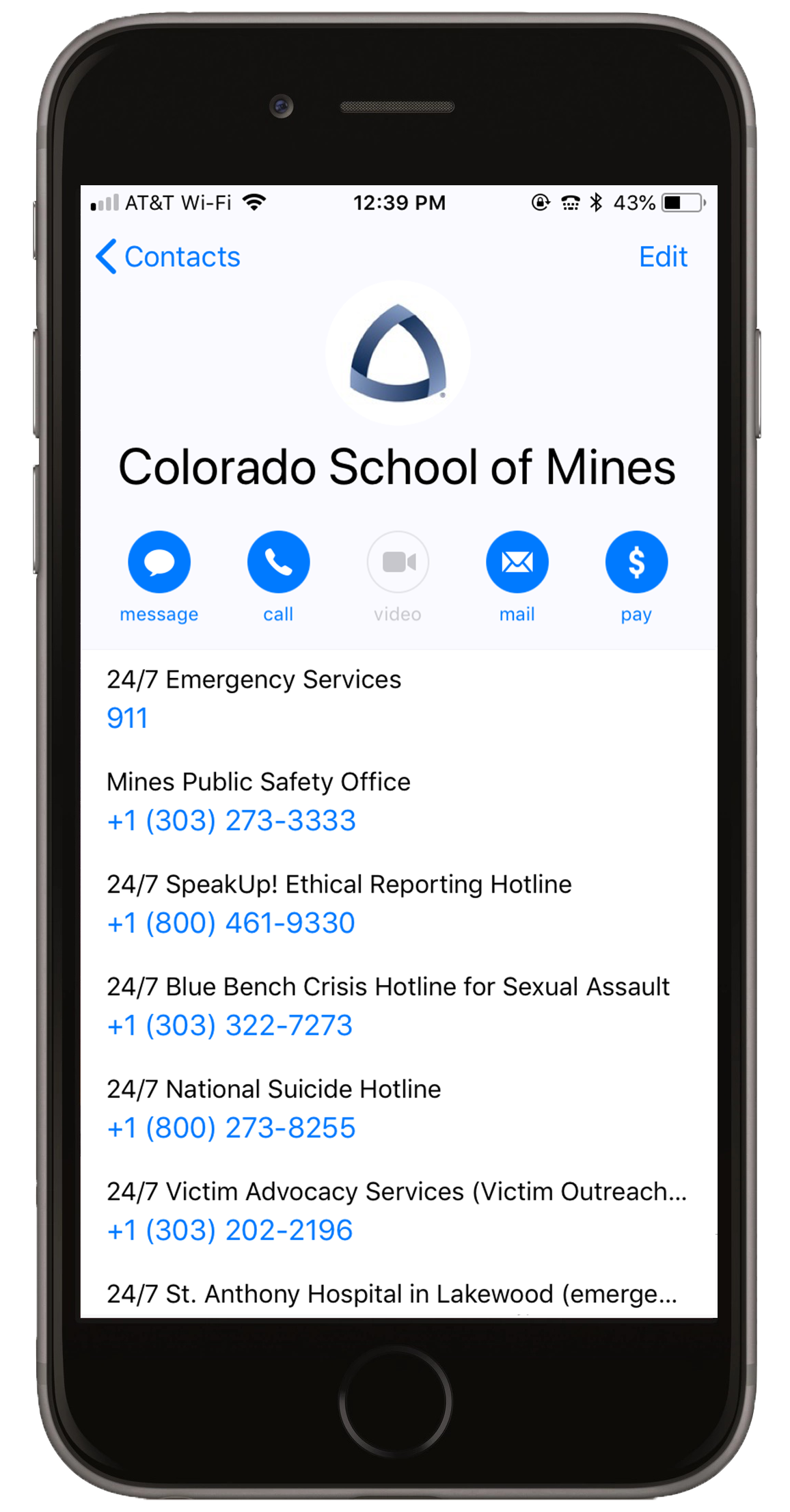 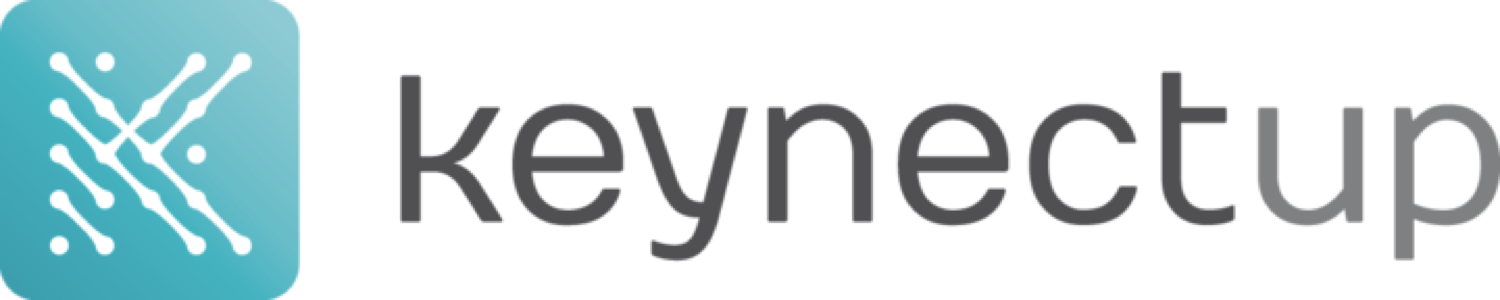 Saving emergency contacts to your smartphone
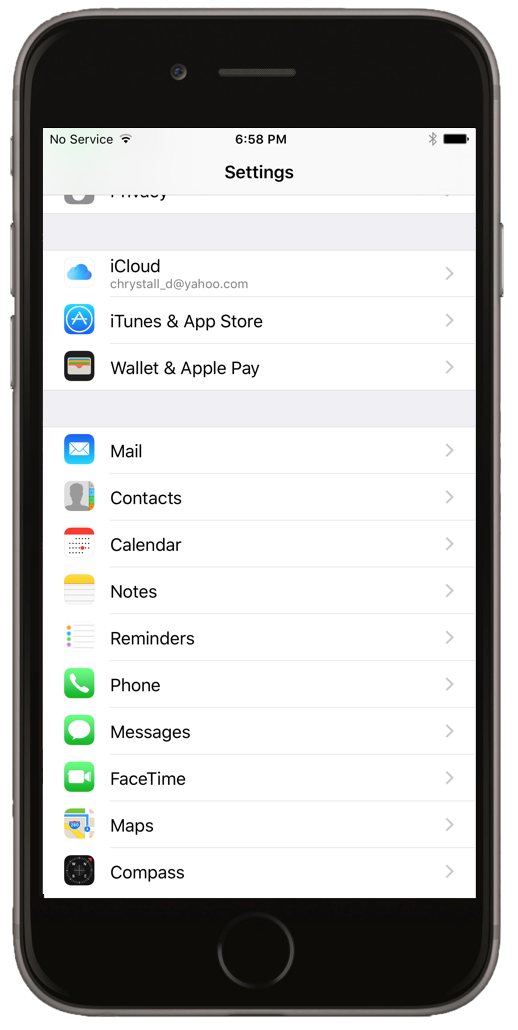 On iPhones only: make sure your default contact account is set to iCloud, not Exchange.
Go to Settings and select Contacts
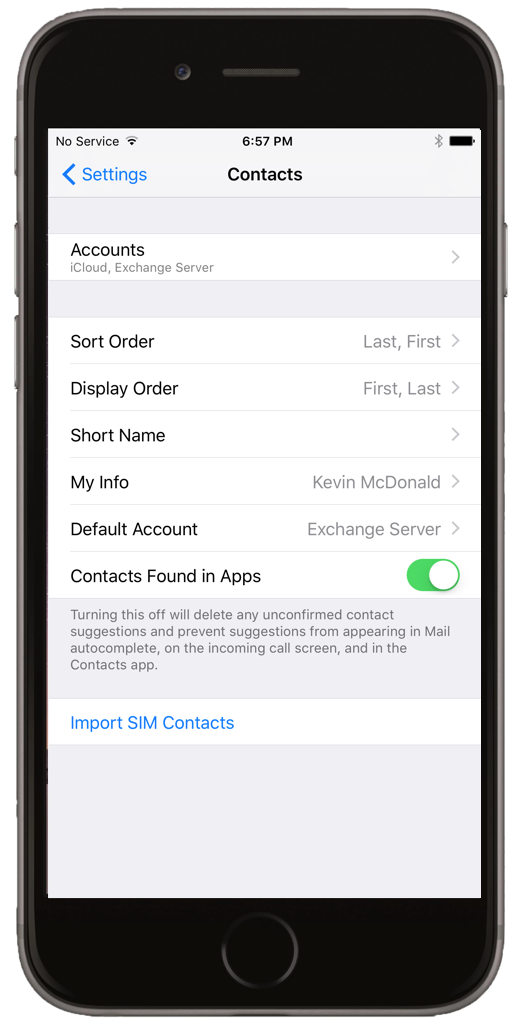 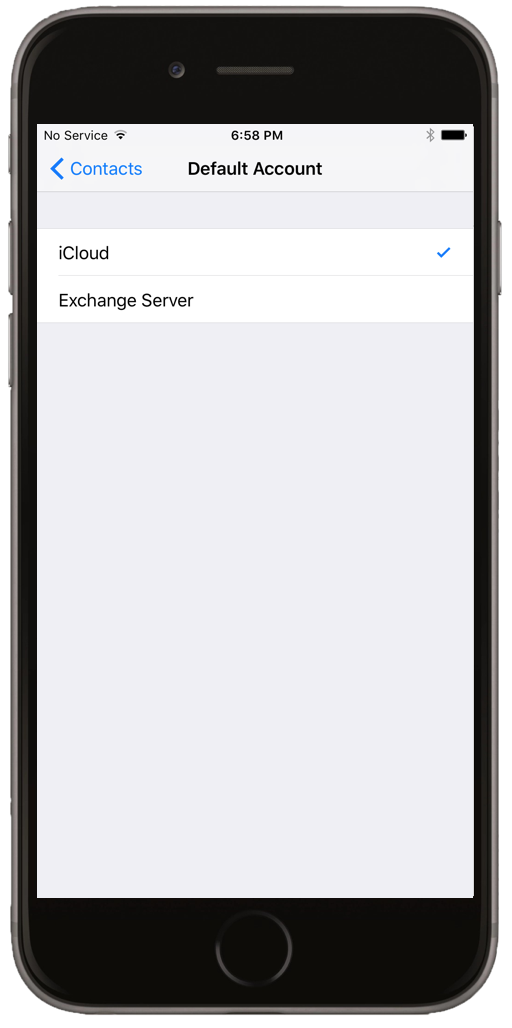 Go into Default Account
Select iCloud as your default account, NOT Exchange
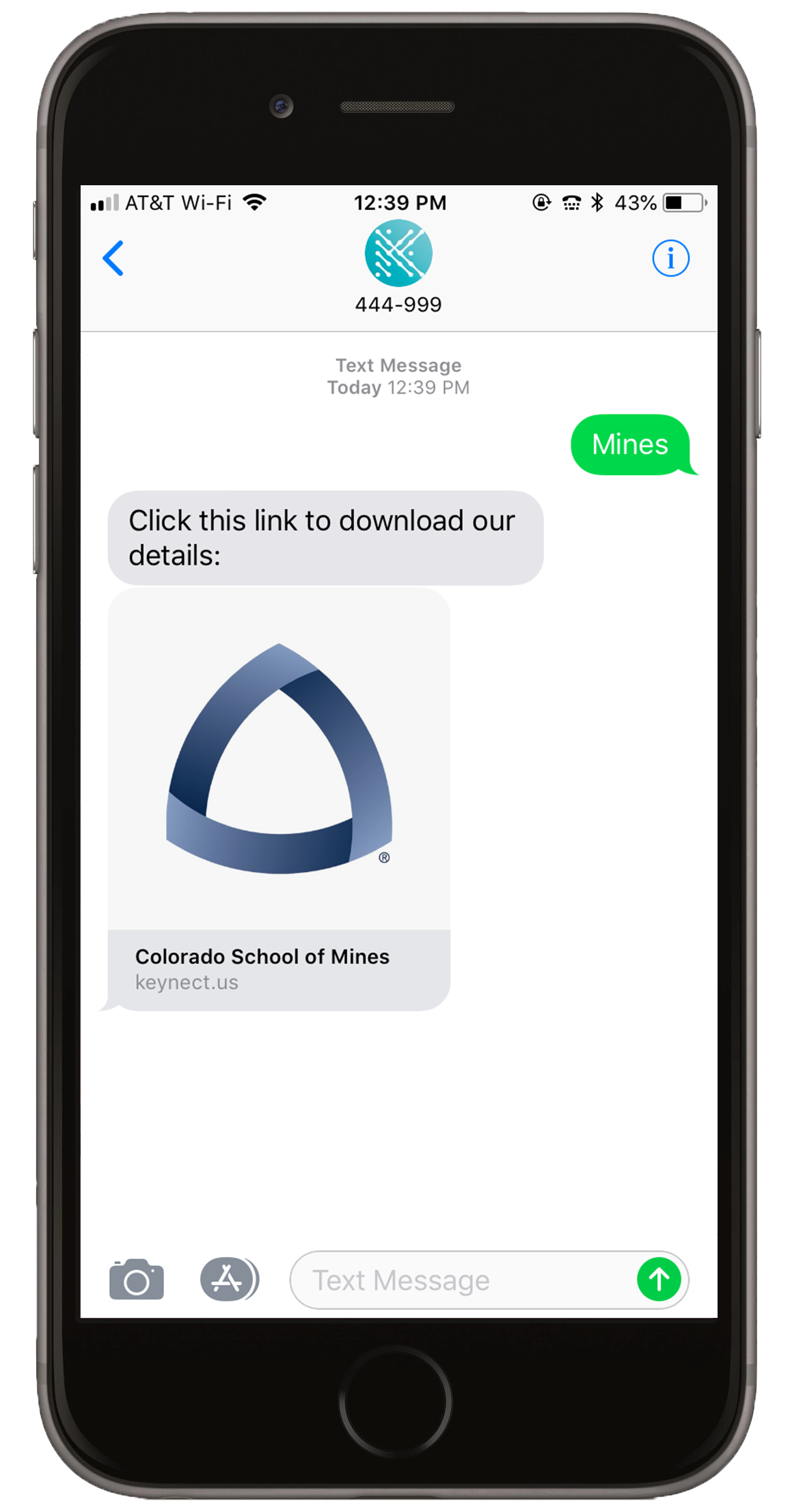 Downloading the emergency card
Start a text to phone number 444-999
For the message, type Mines
No spaces – don’t let autocorrect interfere
Tap the link that is texted to you
Fill out required info in your internet browser
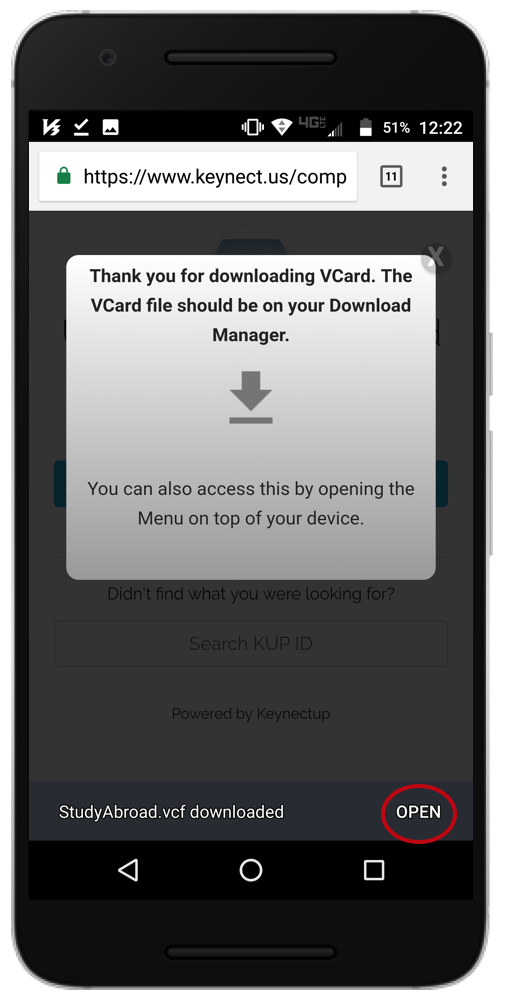 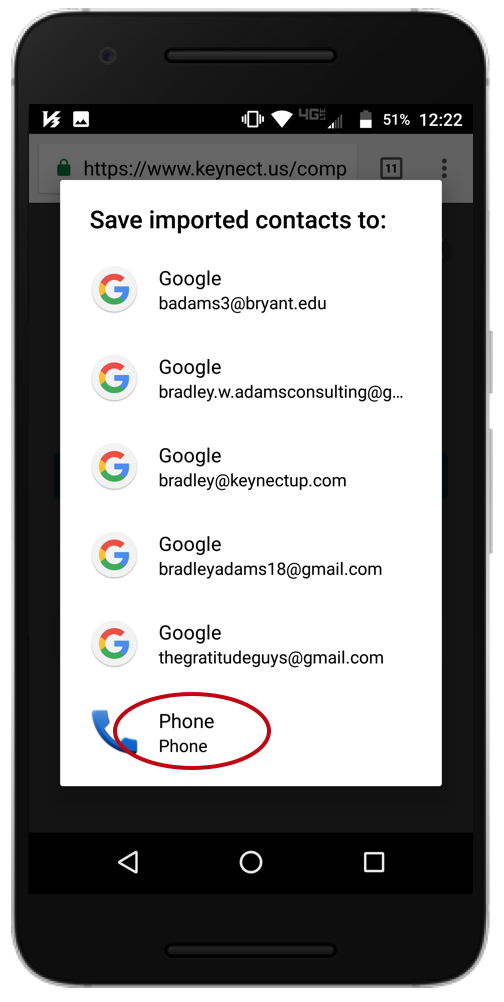 5. Click “Download card,” then “Open in Contacts” on iPhones; on Androids, download the card and press “Open” on the bottom right
  6. On Androids, store the card in the “Phone” option
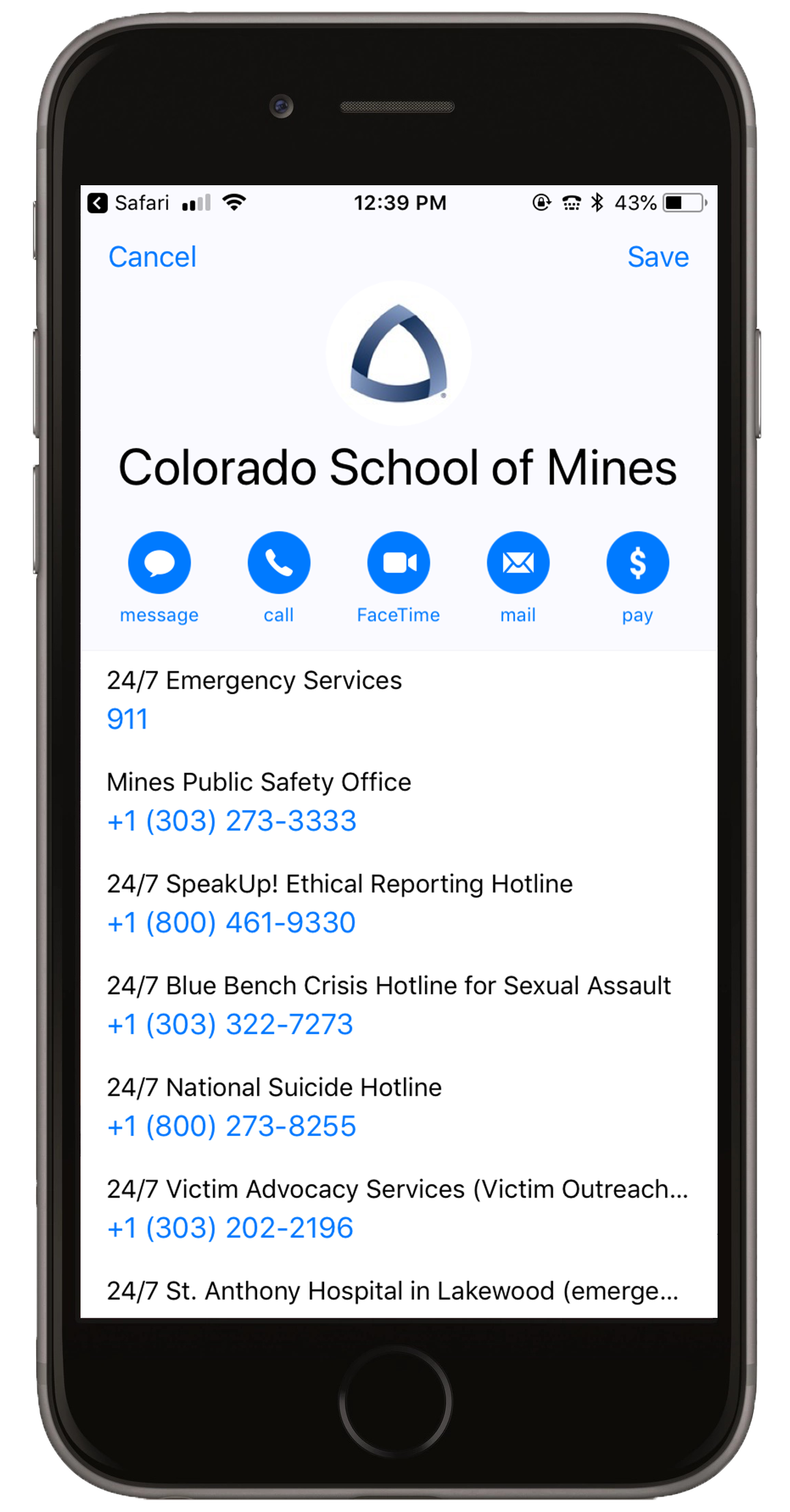 7. On iPhones, make sure you hit Save to store the contact
  8. The contact should now be searchable on both types of phones
Now, all contacts are searchable and easy to dial.
Find the contacts now by searching on your phone “School,” “Mines,” or “Title IX”
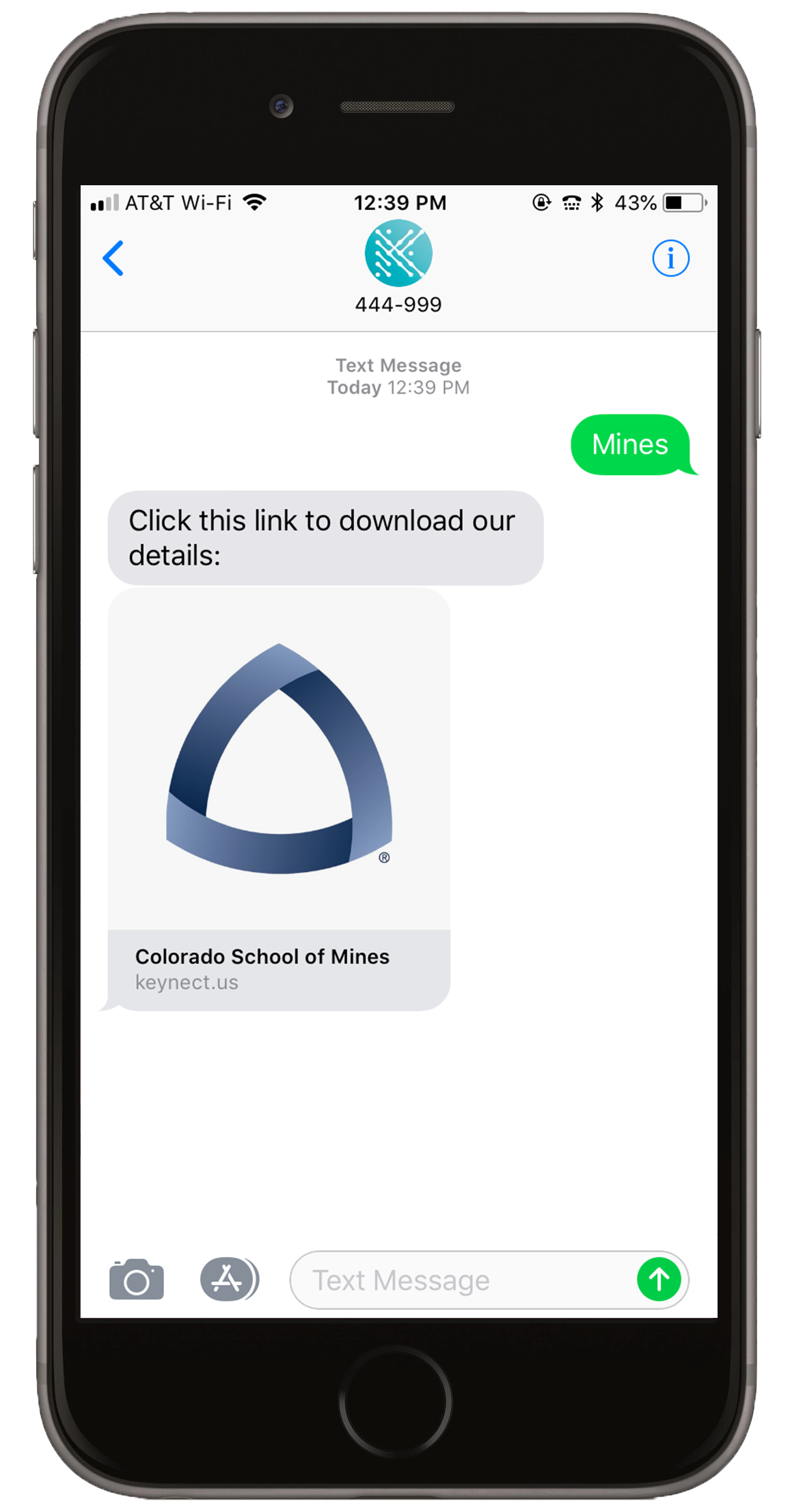 Can’t download? Let’s Troubleshoot
No response from the phone number 444-999?
Instead, text our longer phone number with the same message: (505) 544-4999
Can’t “Open in ‘Contacts’”? (iPhones only)
You’ve likely deleted the iPhone’s native Contacts app. You must re-download it from the App Store to save the emergency card
Can’t locate the emergency card after saving to the contacts?
Make sure your default contacts account isn’t set to a Microsoft account
Any other issues?
Email ali@keynectup.com